SITUATION FAMILIALE COMPLEXE EN SOINS DE SUITE ET DE READAPTATION : 
COMMENT ACCOMPAGNER ?
Muriel MAZIN, Conseillère en économie sociale et familiale 
Centre Médical Le Château de Bassy




Avec la participation de l’équipe interne de soins palliatifs
Le centre médical du Château de Bassy est :
Centre de Soins de Suite et de Réadaptation (80 lits) polyvalent à orientation gériatrique dont 5 lits identifiés soins palliatifs ;

L’équipe interne de soins palliatifs :
Est composée de 2 médecins, un cadre de santé, une IDE, deux AS, un kinésithérapeute, une psychologue, une secrétaire, une CESF ;
Se réunit de manière formelle 1 f/semaine pour les patients.
PRÉSENTATION DE LA SITUATION
Mr B, 91 ans, ancien vendeur à domicile

Vit jusqu’à présent chez lui ;
S’occupe de son épouse et des aspects matériels grâce à internet ;
Relation très difficile avec son fils (conflit) ;
Est en grande perte d’autonomie physique ;
A une aide à domicile très présente et leur permet ainsi de rester chez eux ;
Est hospitalisé suite à une bronchopneumopathie, altération état général, fausse route à répétition dans un contexte d’AVC ancien.
Mr B, 91 ans, ancien vendeur à domicile

Vit jusqu’à présent chez lui ;
S’occupe de son épouse et des aspects matériels grâce à internet ;
Relation très difficile avec son fils (conflit) ;
Est en grande perte d’autonomie physique ;
A une aide à domicile très présente et leur permet ainsi de rester chez eux ;
Est hospitalisé suite à une bronchopneumopathie, altération état général, fausse route à répétition dans un contexte d’AVC ancien.
PRÉSENTATION DE LA SITUATION
Mme B, 92 ans, ancienne sténo dactylo,
Maintenue à domicile grâce à son mari, une aide à domicile et le SSIAD ;
Démence de type Alzheimer évoluée ; 
Dépendante dans les gestes de la vie quotidienne ;
Communique par des sourires et des cris ;
Accompagne son mari au CH , faute de pouvoir rester seule à domicile, et déclenche une pneumopathie d’inhalation  au CH.
Mme B, 92 ans, ancienne sténo dactylo,
Maintenue à domicile grâce à son mari, une aide à domicile et le SSIAD ;
Démence de type Alzheimer évoluée ; 
Dépendante dans les gestes de la vie quotidienne ;
Communique par des sourires et des cris ;
Accompagne son mari au CH , faute de pouvoir rester seule à domicile, et déclenche une pneumopathie d’inhalation  au CH.
Mr B, 91 ans, ancien vendeur à domicile

Vit jusqu’à présent chez lui ;
S’occupe de son épouse et des aspects matériels grâce à internet ;
Relation très difficile avec son fils (conflit) ;
Est en grande perte d’autonomie physique ;
A une aide à domicile très présente et leur permet ainsi de rester chez eux ;
Est hospitalisé suite à une bronchopneumopathie, altération état général, fausse route à répétition dans un contexte d’AVC ancien.
PRÉSENTATION DE LA SITUATION
Fils unique de Mr B, ingénieur, chercheur,

Vit en Amérique Latine ;
A peu de contact avec ses parents depuis plusieurs années, suite à des problème de justice ;
Est venu en France voir ses parents à la demande expresse du médecin traitant, du SSIAD lors de leur hospitalisation au CH ;
Porte plainte contre l’aide à domicile, son oncle et lance une démarche de mise sous protection de ses parents ;
Ne donne plus de nouvelles à ses parents.
Fils unique de Mr B, ingénieur, chercheur,

Vit en Amérique Latine ;
A peu de contact avec ses parents depuis plusieurs années, suite à des problème de justice ;
Est venu en France voir ses parents à la demande expresse du médecin traitant et du SSIAD lors de leur hospitalisation au CH ;
Porte plainte contre l’aide à domicile, son oncle et lance une démarche de mise sous protection de ses parents ;
Ne donne plus de nouvelles à ses parents.
Mme B, 92 ans, ancienne sténo dactylo,
Maintenue à domicile grâce à son mari, une aide à domicile et le SSIAD ;
Démence de type Alzheimer évoluée ; 
Dépendante dans les gestes de la vie quotidienne ;
Communique par des sourires et des cris ;
Accompagne son mari au CH , faute de pouvoir rester seule à domicile, et déclenche une pneumopathie d’inhalation  au CH.
Mr B, 91 ans, ancien vendeur à domicile

Vit jusqu’à présent chez lui ;
S’occupe de son épouse et des aspects matériels grâce à internet ;
Relation très difficile avec son fils (conflit) ;
Est en grande perte d’autonomie physique ;
A une aide à domicile très présente et leur permet ainsi de rester chez eux ;
Est hospitalisé suite à une bronchopneumopathie, altération état général, fausse route à répétition dans un contexte d’AVC ancien.
PRÉSENTATION DE LA SITUATION
Mme V, aide à domicile,
Intervient au domicile du couple depuis plus de 3 ans (24K€/an) ;
Vient au domicile plus de 6h/jour et est disponible 7j/7, (et 24H/24 en cas de besoin) ;
Stimule le couple dans la vie de tous les jours ;
Complicité avec le couple ;
Au SSR, vient voir le couple tous les soirs.
Mme V, aide à domicile,
Intervient au domicile du couple depuis plus de 3 ans (24K€/an) ;
Vient au domicile plus de 6h/jour et est disponible 7j/7, (et 24H/24 en cas de besoin) ;
Stimule le couple dans la vie de tous les jours ;
Complicité avec le couple ;
Au SSR, vient voir le couple tous les soirs.
Fils unique de Mr B, ingénieur, chercheur,

Vit en Amérique Latine ;
A peu de contact avec ses parents depuis plusieurs années, suite à des problème de justice ;
Est venu en France voir ses parents à la demande expresse du médecin traitant, du SSIAD lors de leur hospitalisation au CH ;
Porte plainte contre l’aide à domicile, son oncle et lance une démarche de mise sous protection de ses parents ;
Ne donne plus de nouvelles à ses parents.
Mme B, 92 ans, ancienne sténo dactylo,
Maintenue à domicile grâce à son mari, une aide à domicile et le SSIAD ;
Démence de type Alzheimer évoluée ; 
Dépendante dans les gestes de la vie quotidienne ;
Communique par des sourires et des cris ;
Accompagne son mari au CH , faute de pouvoir rester seule à domicile, et déclenche une pneumopathie d’inhalation  au CH.
Mr B, 91 ans, ancien vendeur à domicile

Vit jusqu’à présent chez lui ;
S’occupe de son épouse et des aspects matériels grâce à internet ;
Relation très difficile avec son fils (conflit) ;
Est en grande perte d’autonomie physique ;
A une aide à domicile très présente et leur permet ainsi de rester chez eux ;
Est hospitalisé suite à une bronchopneumopathie, altération état général, fausse route à répétition dans un contexte d’AVC ancien.
Le frère de Mr B, qui vit à proximité, soutient les désirs du patient.
LES AUTRES ACTEURS
La belle sœur de Mr B qui soutient le couple.
Le couple
Le chien de Mme V : 
tient une place essentielle pour le couple ;
égaye la pièce dés qu’il apparait.
Les 2 sœurs de Mr B :
se rangent du côté du fils ;
apparaissent pour Mr B comme des espionnes  ;
Mr B ne veut plus les voir et donc leurs visites sont très rares.
Le jardinier :  
a accès à la maison ; 
traite directement avec le fils.
CHRONOLOGIE DU SÉJOUR
J1
CHRONOLOGIE DU SÉJOUR
J1
J8
CHRONOLOGIE DU SÉJOUR
J1
J8
J10
CHRONOLOGIE DU SÉJOUR
J1
J8
J10
J15
CHRONOLOGIE DU SÉJOUR
J1
J8
J10
J15
J21
CHRONOLOGIE DU SÉJOUR
J1
J8
J10
J15
J21
J28
CHRONOLOGIE DU SÉJOUR
J1
J8
J10
J15
J21
J28
J60
CHRONOLOGIE DU SÉJOUR
J1
J8
J10
J15
J21
J28
J60
J70
CHRONOLOGIE DU SÉJOUR
J1
J8
J10
J15
J21
J28
J60
J70
J90
CHRONOLOGIE DU SÉJOUR
J1
J8
J10
J15
J21
J28
J60
J70
J90
J105
CHRONOLOGIE DU SÉJOUR
J1
J8
J10
J15
J21
J28
J60
J70
J90
J105
J107
Mme V l’aide à domicile
TOUS LES SATELLITES
Son épouse
Les sœurs
A soutenu le couple jusqu’à la fin
En faveur du fils
L’a laissé seul à tout gérer
Le frère et la belle sœur
Le médecin traitant
Mr B
Ce sont battus pour faire aboutir la volonté du couple
A demandé au fils de venir en urgence
Le SSIAD
CESF et 
kiné
Interlocuteurs privilégiés des différents acteurs et du patient
S’interroge sur la qualité de la prise en charge de l’aide à domicile vis-à-vis du couple
L’équipe médicale
Mandataire
Juge des Tutelles
Le fils
A pris en charge le couple pour essayer de mener à terme le projet de vie et l’a soutenu
Ont commencé à mettre en place une mesure de protection juridique
A lancé différentes procédures judiciaires
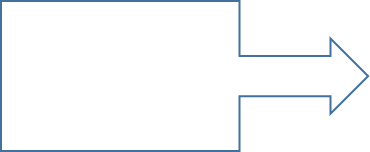 AUJOURD’HUI :
Le mandataire judiciaire s’est retiré de la situation le jour du décès de Mr B. ;
Le fils ne s’est jamais déplacé pour ses parents lors de leur séjour en SSR. Il est venu s’installer dans la maison de ses parents pendant 4 mois (Avril dernier) avant de repartir vivre à l’étranger ;
L’aide ménagère, au chômage, est toujours en procédure avec le fils.
PROBLÈMES POSÉS PAR LA SITUATION:
Un couple âgé, vulnérable, dépendant et hospitalisé ;
La personnalité du patient  (décrit avec une rigidité psychologique) et des souhaits difficiles à respecter;
Un environnement familial « compliqué »:
Fils éloigné, non coopératif ;
Les relations fils/parents ;
Éloignement de certains membres de la famille (ses sœurs) ;
Le soutien inconditionnel du frère.
La gestion budgétaire d’un couple en SP ;
Les procédures judiciaires en cours ;
La place de l’aide à domicile accordée par le couple ;
PISTES D’ACCOMPAGNEMENT
CE QUI A ÉTÉ FAIT :
Ecoute des souhaits du malade ;
Réunion d’équipe pluridisciplinaire et EISP pour adapter le projet de soins et de vie ;
Adaptation de l’équipe médicale et paramédicale par rapport à l’évolution de la situation (médicale, sociale…)  
Rencontre avec une partie des acteurs extérieurs (gendarmerie, conseillers financier, notaire …) et négociation ;
Elaboration d’un plan d’accompagnement d’aide à domicile ;
Inscription en EHPAD ;
Correspondance quotidienne avec le fils par mail ;
Demande de la nomination d’un mandataire spécial en urgence …/…

CE QU’ON AURAIT PU FAIRE :
Mieux faire comprendre les enjeux d’une mise sous protection auprès du patient ;
Faire intervenir une psychologue extérieure à l’établissement auprès de Mr B et Mme V.
PLUSIEURS POINTS APPARAISSENT :
Le projet de vie d’un patient peut être:
 freiner par la personnalité du patient ;
 dépendant de l’environnement familial et de son histoire ;
influencer indirectement par des  procédures de mises sous mesure de protection et les plaintes à la gendarmerie.
La place de l’enfant absent, dans le trio existant des parents et de l’aide à domicile ;
En SP, le patient peut être focalisé par sa vie sociale, familiale et économique au détriment de son propre état de santé (pas d’angoisse du malade face à sa pathologie, l’aggravation de son état physique) ;
Difficultés à tenter de dénouer une situation familiale complexe (malgré honnêteté de l’équipe soignante, dévouement, disponibilité, écoute, communication, non jugement, investissement..) ;
Chaque professionnel d’une équipe médicale en SP a sa place dans la prise en charge globale d’un patient et doit s’adapter en fonction des contraintes extérieures ;
L’impuissance et la frustration font parties des aléas de la gestion des situations palliatives complexes.
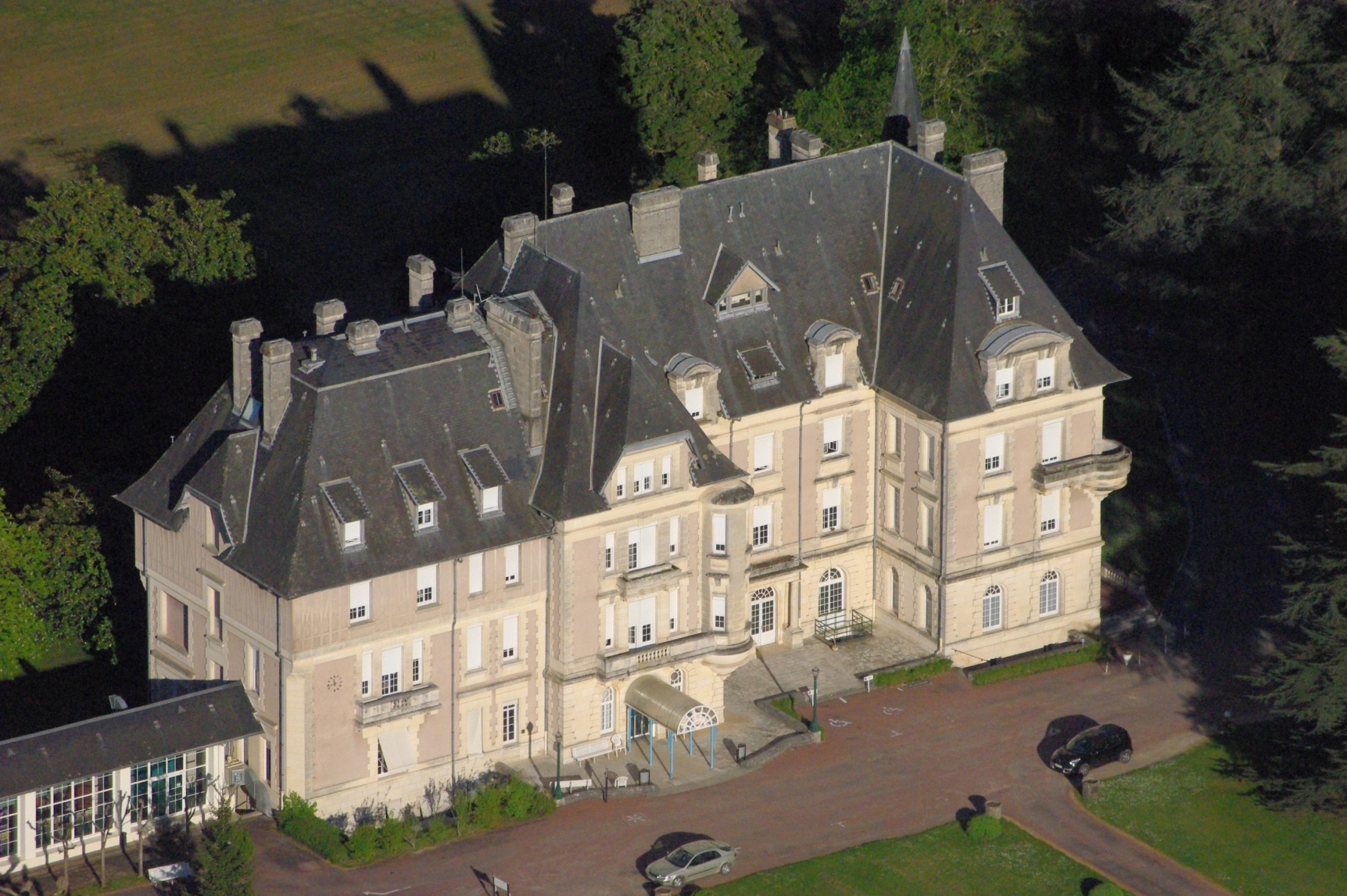 MERCI POUR VOTRE ATTENTION